An Enabler for New E2E Transport Behaviours:More Accurate ECN Feedback Reflector (AccECN)draft-kuehlewind-tcpm-accurate-ecn-03
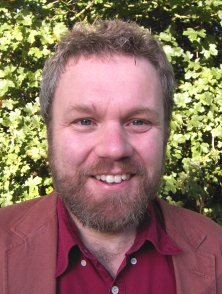 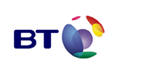 Bob Briscoe, BT
Richard Scheffenegger, NetApp
Mirja Kühlewind, Stuttgart Uni
IETF-90, Jul’14
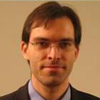 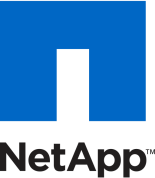 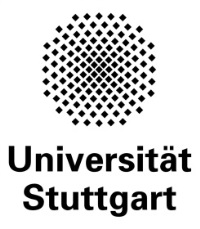 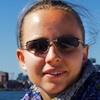 Bob Briscoe’s work is part-funded by the European Communityunder its Seventh Framework Programme through the Reducing Internet Transport Latency (RITE) project (ICT-317700)and through the Trilogy 2 project (ICT-317756
Purpose of Talk
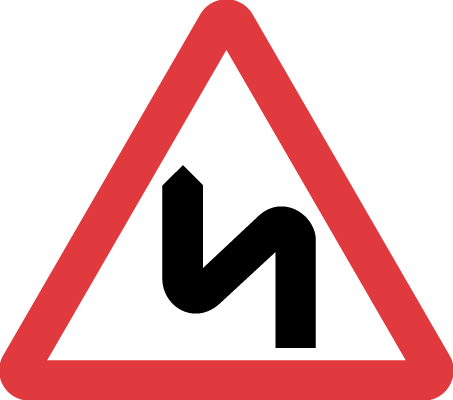 Introduce feedback reflector for ECN in TCP
awesome protocol design (IMHO)

Status of AccECN in IETF
Requirements draft finished w-g last call 21-Jul-14

Once-in-a-decade (?) chance for change
TCP feedback meant to be generic, not just for known needs
Once rcvr deployed, new sndr behaviours can be deployed unilaterally

Would it meet the needs of your (research) ideas?
Would it suit your ideas better with some tweaks?
IRTF!IETF
2
The Problem (Recap)Congestion Extent, not just Existence
Current ‘classic’ ECN feedback in TCP [RFC3168]
if (any packet marked in RTT)	{signal 1}
else 				{signal 0}
<ironic> Imagine using a 128b field for 2 addresses
if (any bit set)	{address = 1}
else 		{address = 0} 
</ironic>

Only ECN-for-TCP is so clunky
TCP widely uses SACK to identify individual drops
modern transports (DCCP, SCTCP, RTP/UDP etc) feed back extent of ECN
need to update TCP, in its role as 1 of 2 transport protocols that work

DCTCP feedback scheme would be nice, but:
new wire protocol but no negotiation
greatly confused by ACK loss
higher congestion  more ACKs
ACK withECE=1
CE=0
CE=1
ACK every m pktswith ECE=0
ACK every m pktswith ECE=1
ACK withECE=0
3
Usefulness
Low latency queuing signals:
Data Center TCP (DCTCP) [widely used in private networks]
existing feedback scheme fails if ACKs dropped
Congestion Exposure (ConEx) [IETF]
existing TCP sufficient for drop feedback, but not for ECN
Variable-structure congestion Control Protocol (VCP) [SIGCOMM’05]
Chirping – TCP Rapid [Infocom’09]
Very low threshold ECN marking [research to appear]
Queue View (QV) [research to appear]



Allows sender to safely set CE as a test 
ECN path testing [draft-kuehlewind-tcpm-ecn-fallback]
Receiver cheat detection [draft-moncaster-tcpm-rcv-cheat]
Otherwise, with classic ECN, each test would conceal a whole window
Spacing between zeros is inst. queue length
0
0
1
0
1
1
1
1
0
1
1
1
0
1
1
0
0
0
Legend:	ECT(0)	ECT(1)
0
1
4
Protocol Design  IWhere to find spare bits?
I
Satisfied requirements with zero extra bits
essential part: overloaded 3 existing ECN flags in main TCP header
supplementary part: overloaded 15b in Urgent Pointer when redundant






Non-Zero Urgent Pointer when TCP URG flag = 0?
middlebox traversal 
seems better than for new TCP options in initial tests*
opportunistic – not available when URG = 1
not useful for most other protocols that need more bits
* Perhaps because earlier Windows versions did not zero the Urgent Pointer when URG=0
5
Protocol Design II2 complementary signals
II
After successful capability negotiation

cumulative counters of the 3 ECN codepoints
the sequence of ECN codepoints covered by each delayed ACK

note: packet-based not byte-based counters
note: pure ACKs are not counted
(there are deep questions behind both these points)
III
IV
V
6
Protocol Design IVCumulative ECN Codepoint Counters
IV
after SYN/ACK 
Data receiver counts arriving CE, ECT(1) & Not-ECT (11, 01 & 00)*
Selects one counter to feed back in each ACK
encodes in the ACE field, overloading the 3 ECN flags
encoding fits a base 4, base 3 and base 1 counter in 3 bits!





includes 4 most significant bits of the selected counter in the supp. field
* ECT(0) found from remainder and from sequence field if available
7
Protocol Design VECN Sequence covered by each Delayed ACK
V
ECN Sequence (ESQ) field
encodes 2 Run-Lengths of SPaces,each ending in one possibly different MarK





Value of ACE selects MK2 (no need to encode in ESQ)
Receiver sends a Delayed ACK on any of these events:
Max delayed ACK coverage is reached (e.g. 2 full-sized segments)
Delayed ACK timer expires (e.g. 500ms)
Pattern becomes too complex to encode
in one ACK, it is possible to encode a sequence of:
up to 15 segments for typical marking patterns		           Examples
3 segments for any possible marking pattern
VI
MK2
MK1
next RL1
RL2 = 2
RL1 = 5
8
Protocol Design VIECN Sequence covered by each Delayed ACK
VI
SPace or MarK1 can be any of:
	N: Not-ECT	 (00)	0: ECT(0)	 (10)	1: ECT(1)	 (01)	C: CE	 (11)
Examples

 1 0 0 0 0 C 0 0 0 0 0
 0 0 C C C
 0 0 0 0 0 0 0 0 0 0 0 0 0 0 0
 C 0 0 0 0 C
 N N
9
AccECN Protocol Features Summary
10
* = compatible with an independent zero-overhead integrity solution
Open Design Issues
Could simplify by removing sequence (ESQ) feedback entirely?


Instead require the receiver to disable delayed ACKs?
during slow-start (Linux receiver does this heuristically)?
requested by the sender?
But, is ACKing every segment acceptable?

if supp. field unavailable, certain counter(s) could rarely be seen
if they are rarely last in a delayed ACK (maybe due to unfortunate synch.)


See Appendix C of draft, for these and 7 other more detailed issues
x?
11
Alternative Design Choices
Roughly highest importance first

Earlier ECN feedback (on SYN/ACK)

Remote Delayed ACK Control

Earlier ECN fall-back (on SYN/ACK)

Shave 1 bit off ECN sequence field

See Appendix B of draft
where to draw the line?
12
summary & next steps
awesome protocol design (IMHO)
zero (extra) header bits




still room for improvement
pls ponder design alternatives & issues (Appendices B & C)
simple enough for high performance?
generic enough for your research ideas?
13
An Enabler for New E2E Transport Behaviours:More Accurate ECN Feedback Reflector (AccECN)Requirementsdraft-ietf-tcpm-accecn-reqs-06Proposed Protocol Specdraft-kuehlewind-tcpm-accurate-ecn-03
Q&A
spare slides
Protocol Design IIICapability Negotiation
III
AccECN is a change to TCP wire protocol
only to be used if both ends support it
client negotiates support on initial SYN 
using the 3 ECN-related TCP flags
server sets the 3 flags accordingly on the SYN/ACK
or it replies as the latest variant it recognises
if nec. client downgrades to match the server

supp. field not used until 3rd leg of handshake
consumes no TCP option space on SYN
if at any time supp. field = 0  middlebox interference
15
Opportunistic but not Presumptuous?
Presumptuous to reassign Urgent Pointer experimentally?
While experimental:
use a TCP option for the supplementary part
Reserved 15b in Urgent Pointer 
to use if this progresses to standards track
Experimental implementations required to recognise either location
AccECN still ‘works’ if TCP option is cleared or discarded
16
Interaction with other TCP variants
Server can use AccECN  with SYN Cookies
capability negotiation can be inferred
AccECN compatible with main TCP options:
Max Segment Size (MSS)
Timestamp
Window Scaling
Selective ACKs (SACK)
Authentication Option (TCP-AO)
TCP Fast Open (TFO)
Multipath TCP (MPTCP)
AccECN consumes no option space on the SYN
even when deployed experimentally as a TCP option
17
Protocol Featuresdetailed explanations
Resilience
DCTCP confused by ACK loss
Timeliness
Classic ECN: only timely once per RTT
DCTCP is always 1 transition behind
Integrity
ECN nonce: relies on receiver incriminating itself
DCTCP & AccECN compatible with approach in draft-moncaster-tcpm-rcv-cheat
Accuracy
DCTCP lack of resilience impacts accuracy
Ordering
‘AccECN essential’ is the fall-back when a middlebox clears the sequence field
Complexity
Hard to quantify
Overhead
ECN Nonce marked down because it consumes the last ECN-IP codepoint
AccECN Urg-Ptr marked down because it prevents others using the Urgent Pointer
Compatibility
Class ECN has had continuing problems with middlebox traversal
DCTCP is unsafe to interoperate with other TCP variants
‘AccECN Urg-Ptr’ seems good at traversal, but more experiments needed
‘AccECN TCP opt’ unlikely to traverse middleboxes that wipe TCP options
18